Readiness ... is our Guiding Principle
[Speaker Notes: But there is a question here.  Does everyone know who Mr. Williams was?  How would he be valued in our organization?  Don’t answer that.
In the next few minutes I will share with you some information about DEOMI D&I lessons (past/present/future).
Now, let me be clear, I am not teaching a course.  Rather I will outline the courses, point out primary focus, list skills sets for DoD D&I experts, and the future. 

The follow few slides will provide examples of elements of our courses.]
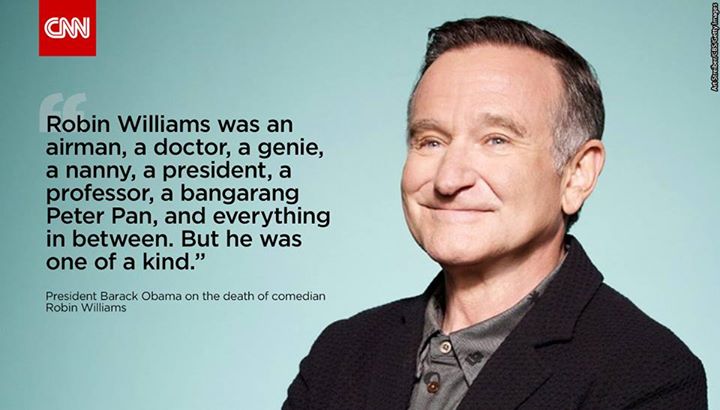 Robin Williams
[Speaker Notes: That is Robin Williams I am not.
You should not expect a lot of jokes from me.
I am more like Jack Webb, notihng]
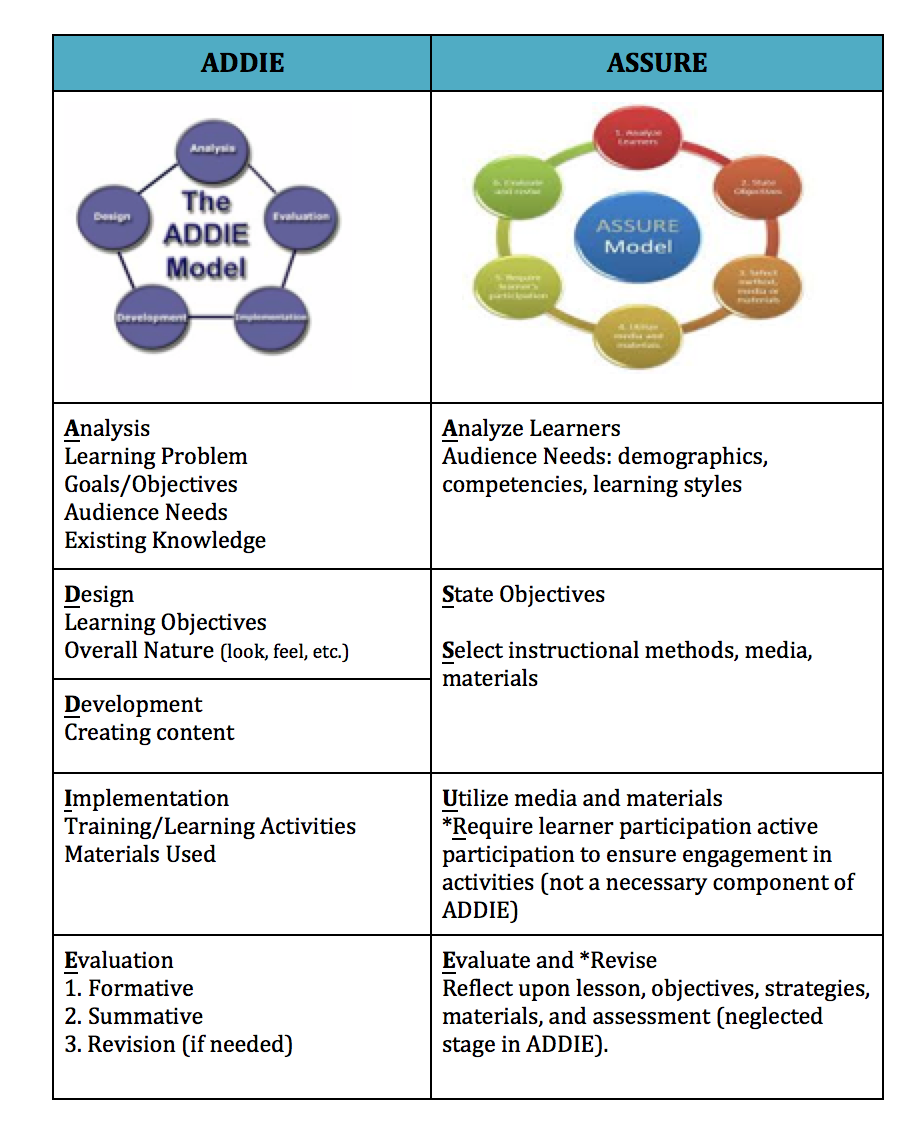 [Speaker Notes: We also have numerous definitions from numerous sources.]
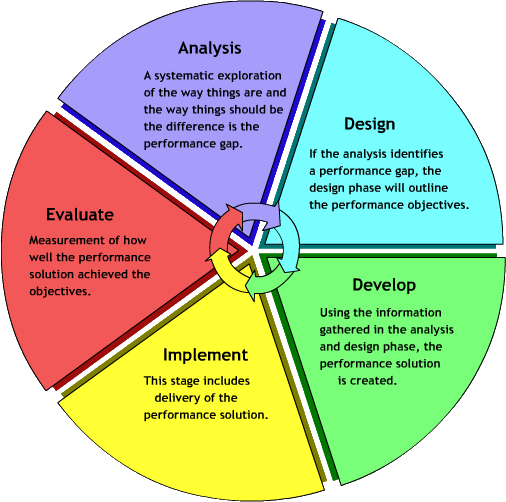 [Speaker Notes: We also have numerous definitions from numerous sources.]
Objective
Explain the concept of diversity and illustrate how it can be used to help institutions capitalize on the unique talents of all its members
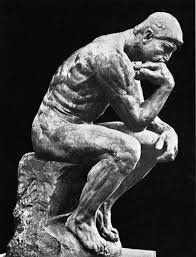 [Speaker Notes: One thing hou shuld see in this “Objective,” is we have limited ourselves to the “Diversity” concept.]
Overview
How diversity was created
The business case for diversity
Knowledge vs. Truth
Define the concept of diversity
How to make it work
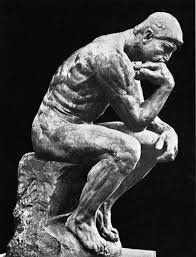 [Speaker Notes: Again the focus is on “Diversity.”  some call this the AA approach or counting heads.

ADDIE
Course periodic Reviews]
A Diverse Nation
All persons born or naturalized in the United States and subject to the jurisdiction thereof, are citizens of the United States and of the State wherein they reside. No State shall make or enforce any law which shall abridge the privileges or immunities of citizens of the United States; nor shall any State deprive any person of life, liberty, or property, without due process of law; nor deny to any person within its jurisdiction the equal protection of the laws.  

                                                                  14th Amendment to the U.S. Constitution 1868
[Speaker Notes: And it starts with a commitment.  Our stance here is there are numerous sources that support a drive for diversity.  
We start with the 14th, we could go back in history to support human rights.  But we start here.]
Creation of an Advanced Society
The industrial age was stimulated by WWI and WWII

It required a massive workforce

Immigrants, former slaves, and women played a key role
8
[Speaker Notes: A national motivation

A common thread here is work.]
What influences our ability

to lead the innovative, creative,

and responsive organizations

of the 21st Century?
Anticipation
Technology
Readiness
Challenges
Business Case
Managing Diversity
Leading Diversity
Concerns
Integrity
Scripts
EO/EEO/AA
Leadership
Opportunity
Creativity
Change
Concepts Explored
Ethnocentrism
Systems
Learning Organizations
WOW!
Conflict
Valuing Diversity
Inclusion
Paradigm Shift
Mission Success
Innovation
Culture
[Speaker Notes: Various concepts covered in these courses.   There are certainly more concepts.]
Diversity Management Policy
Executive Order 13518, November 2009
 
Executive Order  13171, October 2000
 
Executive Order 13078, March 1998
[Speaker Notes: Policies that support movement.]
Definitions
We define workforce diversity as a collection of individual attributes that together help agencies pursue organizational objectives efficiently and effectively. 

We define inclusion as a set of behaviors (culture) that encourages employees to feel valued for their unique qualities and experience a sense of belonging. 

We define inclusive diversity as a set of behaviors that promote collaboration amongst a diverse group. 
					 	                  - OPM 2016
As the challenges we face require a Joint Force that is flexible, agile, and adaptive, it emphasized people as much as platforms. It recognizes that the unique character of our Service members…is a formidable advantage.  	- 2011 National Military Strategy
Diversity is all the  different characteristics and attributes of individuals that are 
consistent with Department of Defense core values, integral to overall readiness 
and mission accomplishment, and reflective of the Nation we serve. 	- MLDC 2011
The different characteristics and attributes of individuals.	- DoD Directive 1020.02E
Diversity is all the different characteristics and attributes of the DoD’s Total Force, which are consistent with our core values, integral to overall readiness and mission accomplishment, and reflective of the nation we serve. 			- 2012-2017DoD D&I Strategic Plan
[Speaker Notes: We also have numerous definitions from numerous sources.]
Definitions
[Speaker Notes: I’m not going to show all of these definitions but each Services has one.  That information is shared and discussed in the classes.]
Loden Diversity Wheel 1991
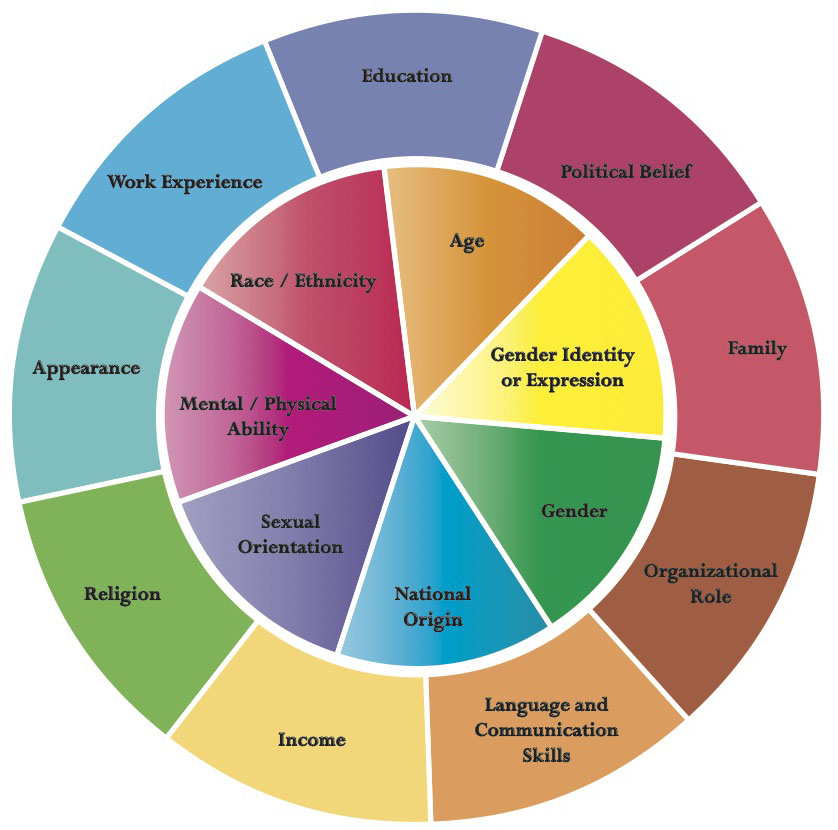 [Speaker Notes: Definitions lead to the Loden Diversity Wheel.  Over time this wheel has been the starting point for answering the question, “What does diversity look like?”]
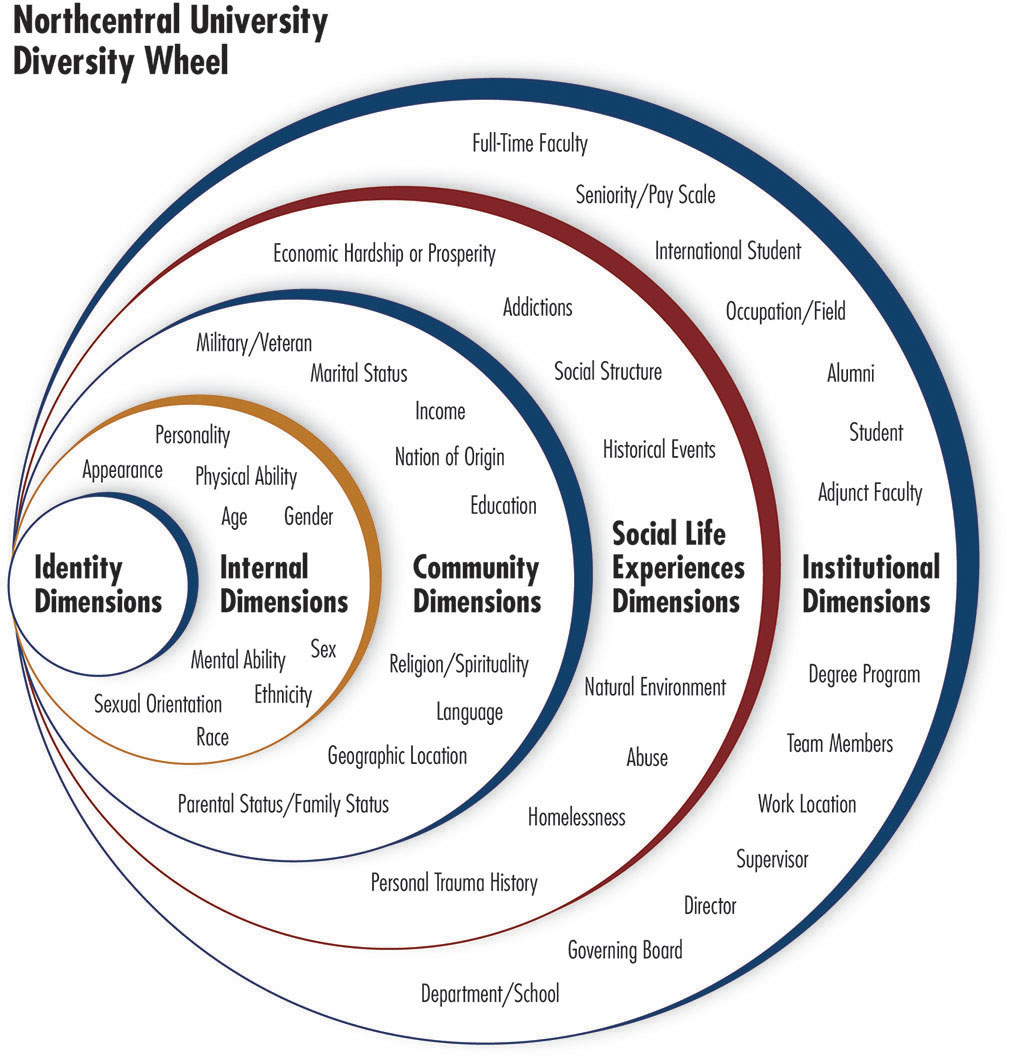 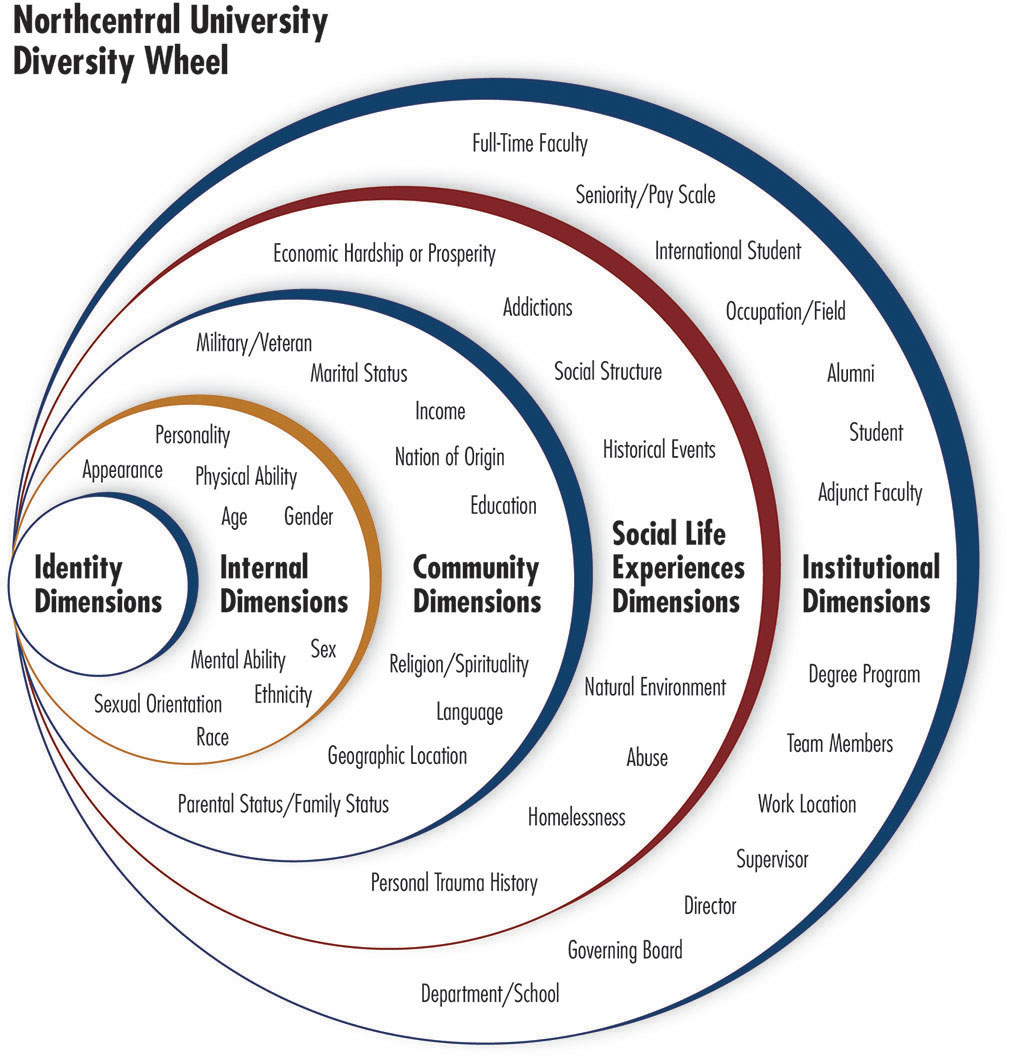 Northcentral University
Diversity Wheel
[Speaker Notes: Here is ow the Northcentral University has expressed it recently.  There are others were these circles move form the individual to the organization.  Same effect.]
Loden & Rosener Diversity Wheel 1996
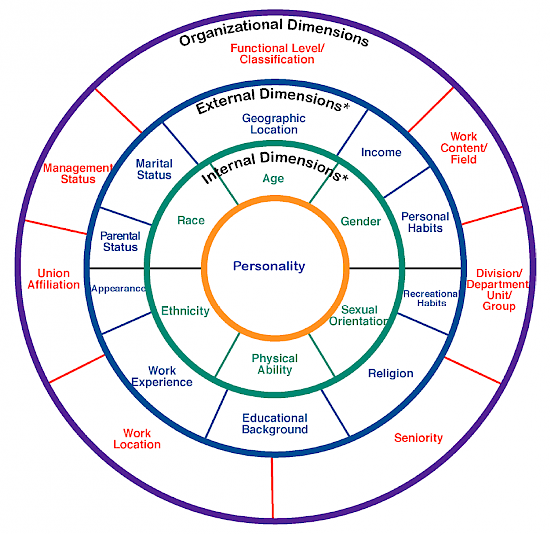 [Speaker Notes: Definitions lead to the Loden Diversity Wheel.  Over time this wheel has been the starting point for answering the question, “What does diversity look like?”]
SCRIPTS
[Speaker Notes: Some call it “What we have in our bag,” “what grandma told us, taps we replay for specific situations, or SCRIPS.

As I said before, we use over 160 hours in 3 of our major courses to discuss D&I concepts with the greater focus on the “DEOAC/EOARCC/LTAS.

Here are some common discuss points:]
Environmental   Characteristics
V
VOLATILE
U
UNCERTAIN
C
COMPLEX
A
AMBIGUOUS
[Speaker Notes: There are a number of factors to concern as we seek to be better diversity managers.  I like to start with the world or environmental realities or VUCA.  In addition we not only want to think of diversity and increasing or count heads but also how to make heads count in our mission.
We move from the individual to the team and organization.  I call it VUCA, Tom Friedman calls it environmental forces, and others call it continuous white water.  The content turbulence of the times.  The world we live in and in which we must accomplish our mission.]
Quiz
4 and 9
8, 11, 5, 14, 1, 7, 6, 16
Place the 4 and the 9 
in the correct order
in this line of numbers.
The Path from Exclusive Club to Inclusive Organization
Tolerance of 
Differences
Value the dominance of 
one culture, style, group
Value added of diverse
cultures, styles, group
STATUS QUO
CHANGE
TRANSITION
Exclusive        Passive        Symbolic           Critical           Welcoming              Inclusive
Club                Club            Difference          Mass                                             Organization
                                          (“Pioneers”)
[Speaker Notes: Miller and Katz illustrate how businesses have addressed change and the motivation for the change.  Consider where your organization is relative to these points on this continuum?	


Exclusive
Passive
Symbolic
Critical Mass
Welcoming
Inclusive]
Top Diversity Management Practices
Top Leadership Commitment
Strategic Plan
Diversity Linked to Performance
Measurement
Accountability
Succession Planning
Recruitment
Employment Involvement
Diversity Training
				(GAO Report 2005, p. 4)
The Times, they area changing
The Real Challenges
Driving Forces
Globalism
Climate Control
Technology
How To Solve Them
People
Processes
Disciplines
Organizations
Technologies
Radically Inclusive
Thomas Friedman, 2016
The Majority of Diversity’s Attributes are
        Unseen and Under Utilized
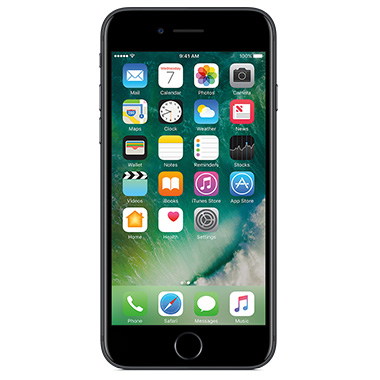 23
[Speaker Notes: Major Gary Richardson and Capt. Forbes, and Mr. Steinke use the Apple phone as a metaphor for how to take advantage of the diversity around us.  How to use Apps?

This starts our discussion of possible management approaches.]
Leading Diversity Strategies
Mastering inclusion is an art not a science
Multicultural competencies
Visible leadership commitment
Articulated definition of diversity
Leaders must ID areas where behaviors fall short of organizational values
Recognize challenges/celebrate success
Conduct culture audit
Systems and Approaches
Achieving diversity is a process, not an endpoint.
Secretary of Defense Cohen suggested a systems approach
that weaves together:
Policy
Communications
Education & Training
Enforcement
Assessment
Sociotechnical System Model
Environmental
Suprasystem
Technical
Subsystem
Goals &Values
Subsystem
Managerial
Subsystem
Psychosocial
Subsystem
Structural
Subsystem
Fremont E. Kast and James E. Rosenzweig, 1979
[Speaker Notes: We can overlay the Sociotechnical System Model over the Path and start discussions critical to move along the Path and make change.]
Diversity and Inclusion
 System Model
D&I
Suprasystem
Technical
Subsystem
Business
Acumen
Strategic 
Leadership
Change
Management
Equity 
And Transparency
Fremont E. Kast and James E. Rosenzweig, 1979
[Speaker Notes: We can overlay the Sociotechnical System Model over the Path and start discussions critical to move along the Path and make change.]
Preferred or Required Roles and Responsibilities
for Diversity Leaders
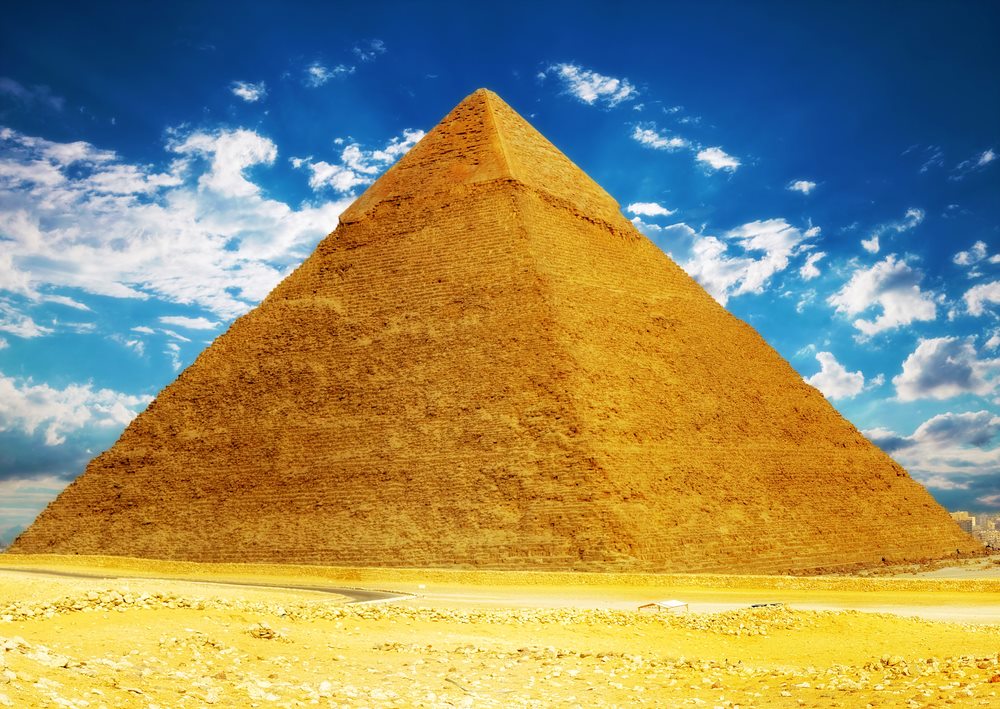 Strategic Leadership
Stakeholder Engagement
Tracking Diversity Trends
HR-Related Activities
Rand Corp. 2016
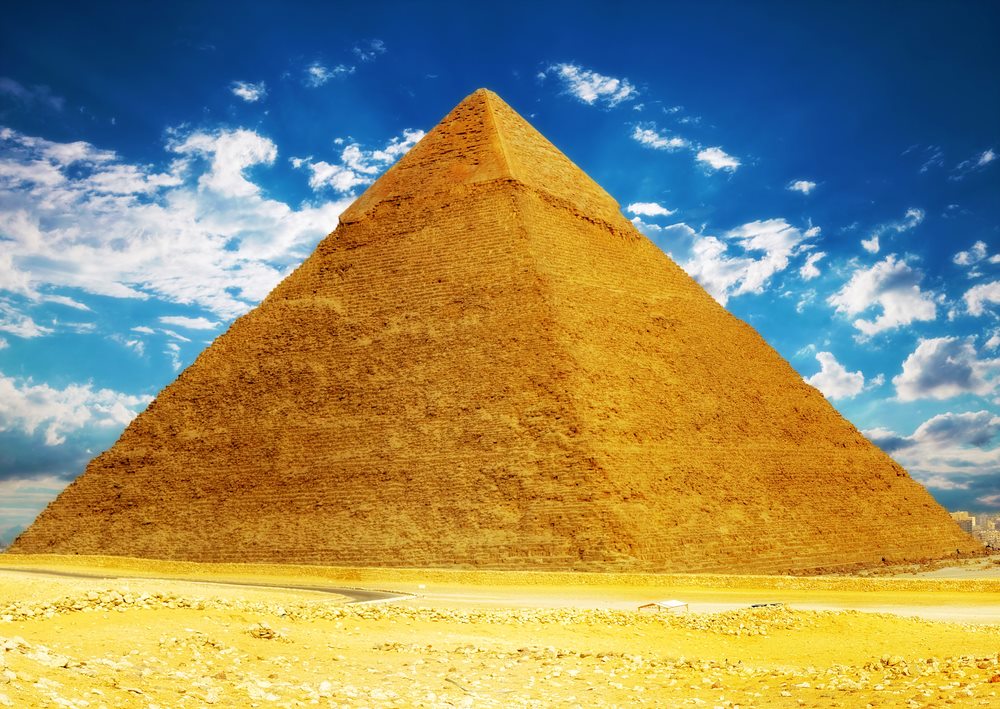 What elements are key to D&I?
Leadership skills
Business expertise
Interpersonal skills
EEO/MEO and AA 
Personality and attitudes
Multicultural competence
Analytical abilities and skills
diversity knowledge and skills
Critical thinking and problem-solving skills
Knowledge, Skills, Abilities, and Other Personal characteristics
Rand Corp. 2016
Diversity Management Policy
Commitment to Change

Leadership Responsibility 

Resources

Communication
(GAO, 2005)
Know your enemy and know yourself,
in a 100 battles you will never fail.
When you are ignorant of the enemy
but know yourself,
your chances of winning and losing 
are equal.
If you are ignorant of both 
the enemy and yourself,
you are certain in every battle to fail.
[Speaker Notes: I present to you a philosophy of life e and change.  We must understand D&I , the environment, ROI, and what is the intent?]
Assessment
[Speaker Notes: We also have numerous definitions from numerous sources.]
Quiz
6,
8,
11,
5,
4,
14,
9,
1,
16
7,
Quiz
8, 11, 5, 4, 14, 9, 1, 7, 6, 16
Eleven
Fourteen
Nine
One
Seven
Six
Sixteen
Eight
Five
Four